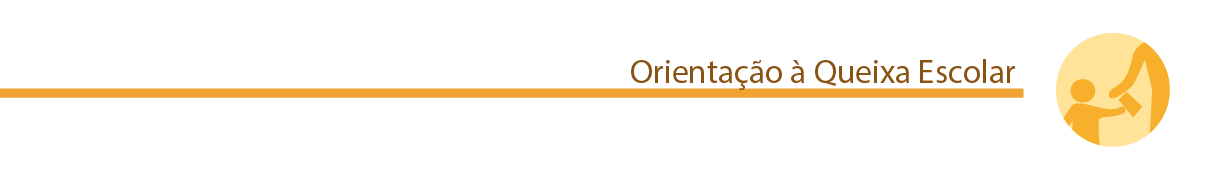 Funcionamentos escolares produtores de fracasso e sofrimento
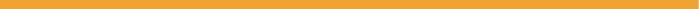 Beatriz de Paula Souza
Instituto de Psicologia
Universidade de São Paulo
2018 

Baseado em: SOUZA, B.P. Funcionamentos escolares e produção de fracasso escolar e sofrimento. Orientação à Queixa Escolar. São Paulo: Casa do Psicólogo. 2007
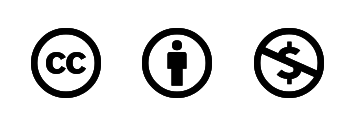 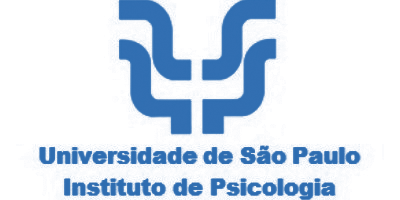 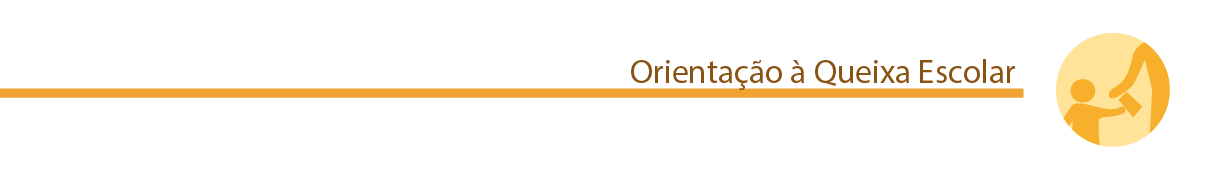 *de acordo com a Avaliação Nacional de Alfabetização de 2016
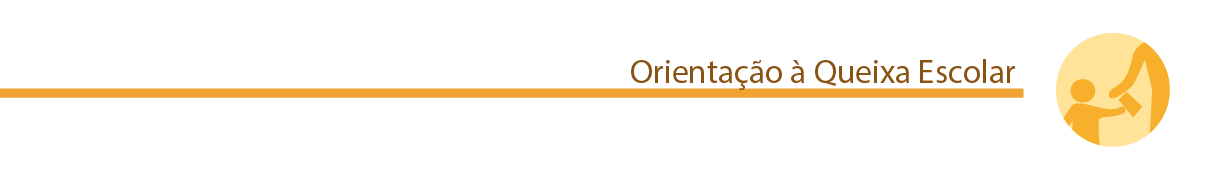 Como se tece este quadro?

Alguns funcionamentos do sistema escolar produtores de fracasso e sofrimento

Obs: serão apresentados apenas os que atuam para produzir fracasso e sofrimento. Mas lembramos que a escola é um universo rico! Também é lugar de vida, desenvolvimento, aprendizagem, amor...!
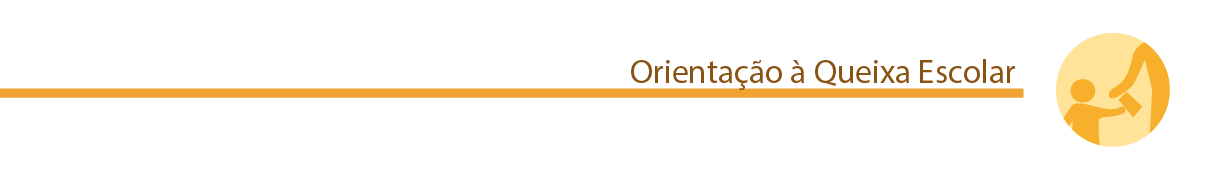 Incidindo sobre EDUCADORES, a partir dos órgãos centrais:

Mudanças de escola em pleno ano letivo

Convocações de última hora 

Burocracia criando rupturas no vínculo
      professor-classe

Políticas públicas implantadas de maneira
      autoritária e desorganizada e

Baixos salários
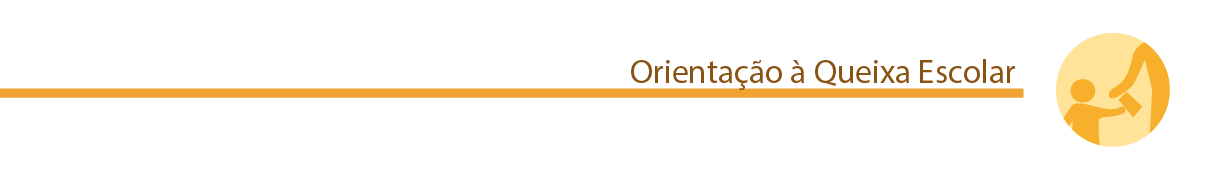 Incidindo sobre educadores, internos às escolas:

Insuficiência de espaços sistemáticos e organizados de reflexão

Dificuldades na produção e na implantação do projeto político-pedagógico da escola

Insuficiência de apoio e orientação

Relações hostis comuns entre educadores

Desvalorização dos conhecimentos dos educadores
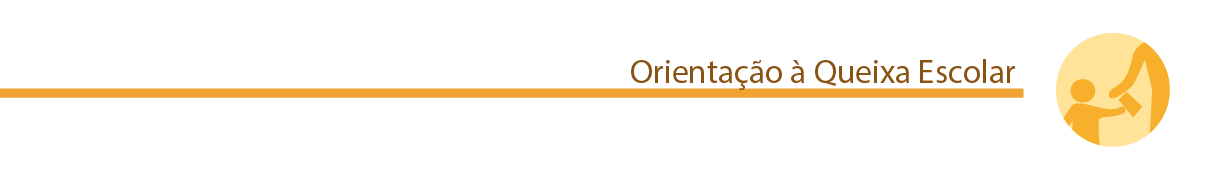 (...) Incidindo sobre educadores, internos às escolas:

Imprevisibilidade cotidiana

Impunidade, acobertamento de falhas e abusos

Insuficiência de poder da comunidade.
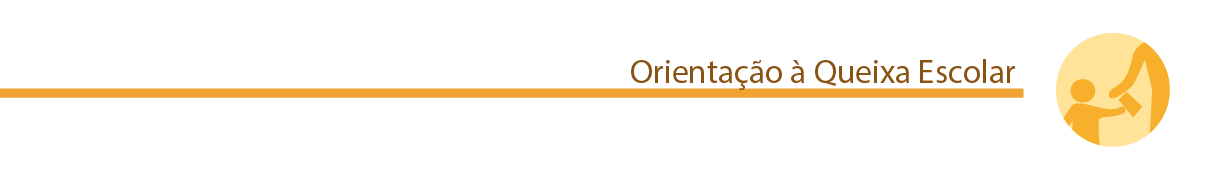 Incidindo sobre pais

Exclusão de decisões sobre seus filhos

Alvo de mitos e preconceitos

Sofrerem humilhações, públicas ou não

Vistos e tratados como ignorantes e incompetentes

Acusações de desinteresse

Bilhetes queixosos sistemáticos nos cadernos

Tratados como usuários de favores X sujeitos de direitos
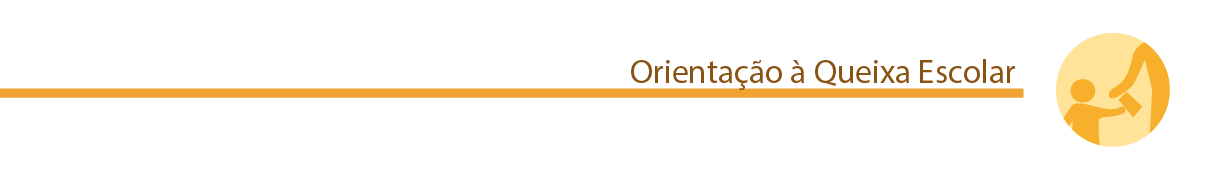 Incidindo sobre alunos

Homogeneidade como princípio de trabalho pedagógico

Aprovação automática

Pedagogia repetitiva e desinteressante

Cópia como estratégia de controle e negação do fracasso

Corpo e sensibilidade contidos, confinamento

Abandono dos “atrasados”
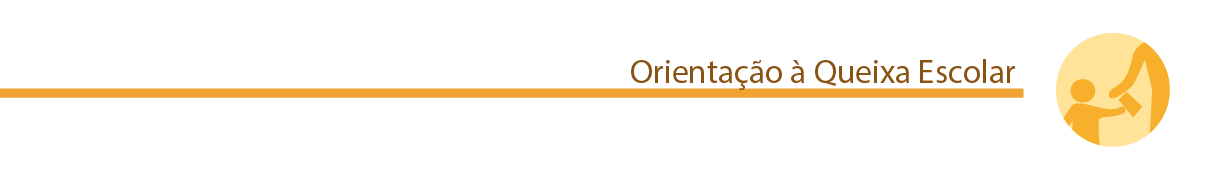 (...) Incidindo sobre alunos 

Aulas vagas – faltas de professores

Rotatividade de professores e equipe técnico-administrativa

Humilhações de diversas naturezas

Encaminhamentos patologizantes a especialistas 

Mitos e preconceitos negativos permeando o olhar dos professores para os alunos.
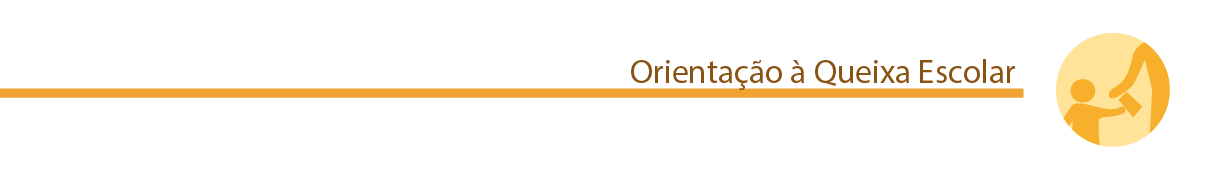 Algumas explicações para o fracasso escolar de alunos pobres: mitos  e  preconceitos

Têm QI baixo

São desinteressados

São apáticos ou indisciplinados

Não têm cultura

Falam errado

Têm carência afetiva pois suas famílias são desestruturadas e abandonadoras